Русские 
народные 
промыслы
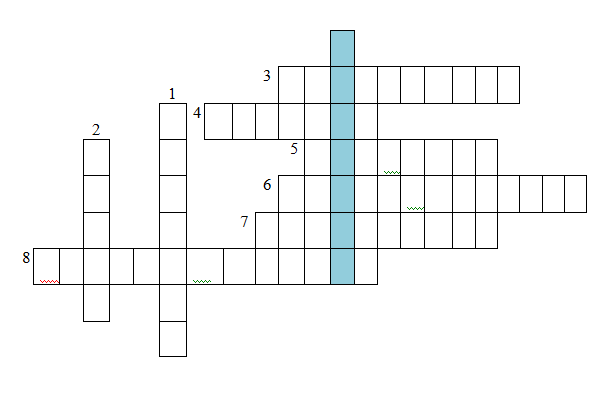 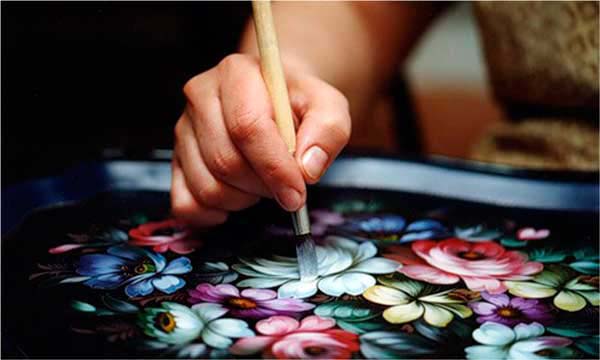 При росписи мастер работает масляными
красками в две стадии:
Замалевка
Выправка
Что создает мастер?
Жостовские подносы
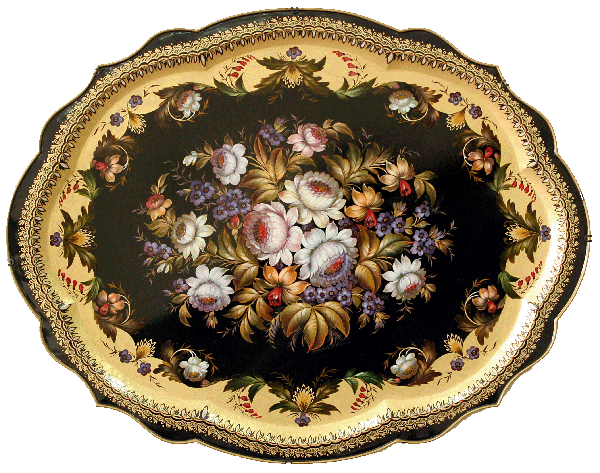 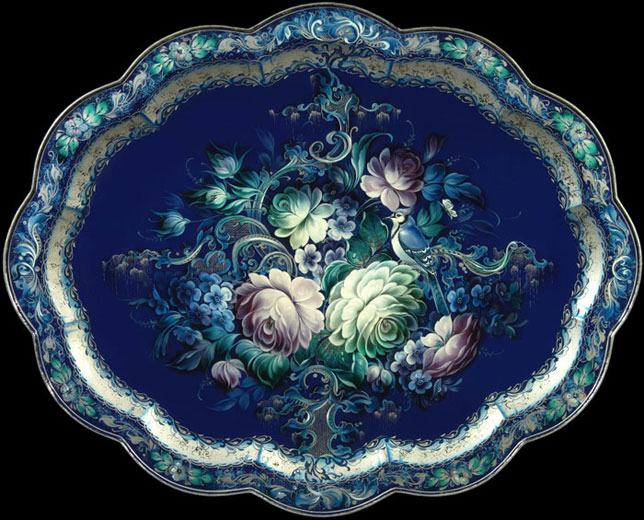 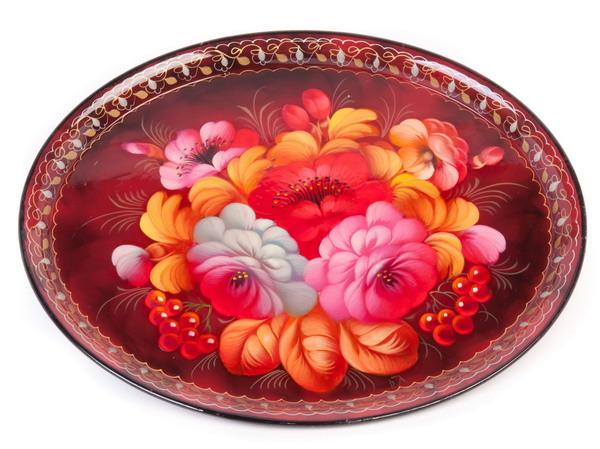 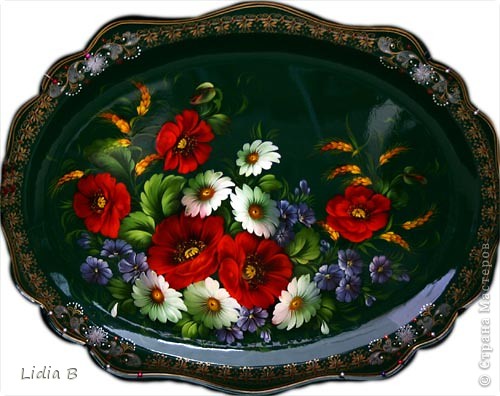 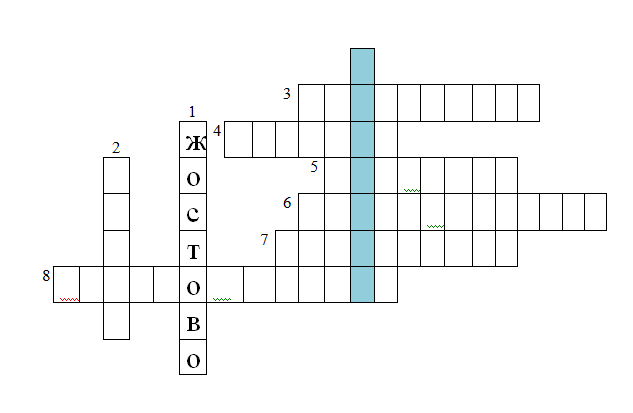 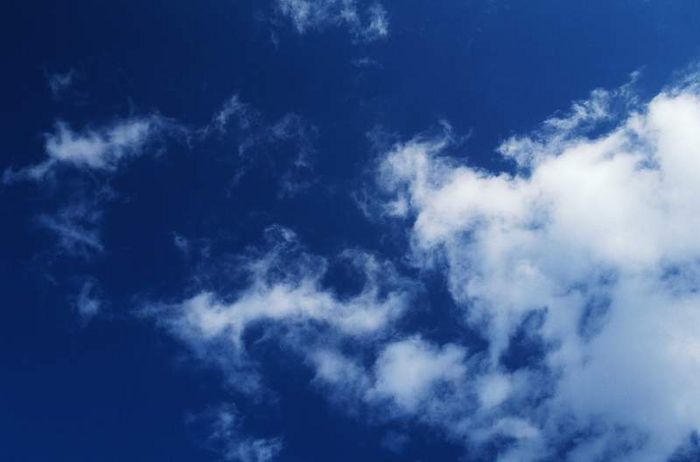 На эту посуду перенесена вся синева
русского неба. Название?
Гжельская керамика
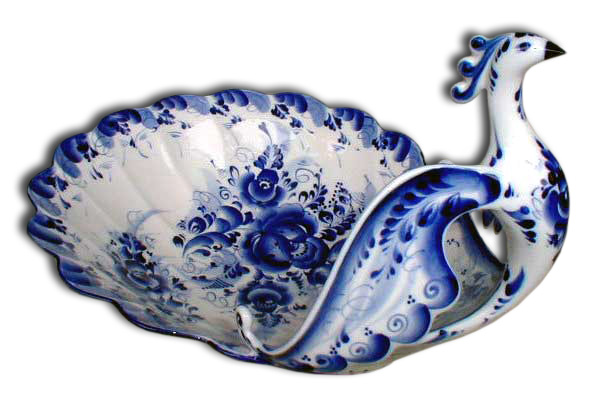 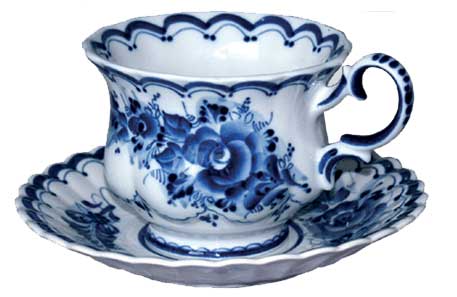 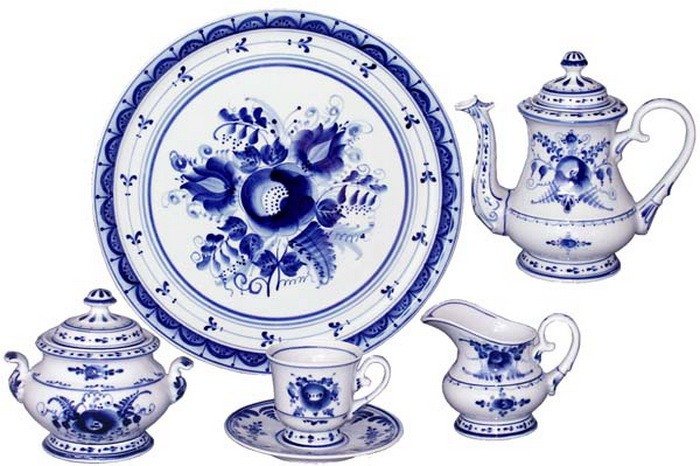 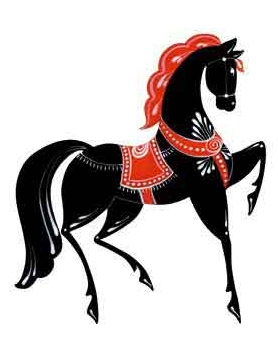 Птица и конь – главные герои этой
росписи. Название?
Городецкая роспись
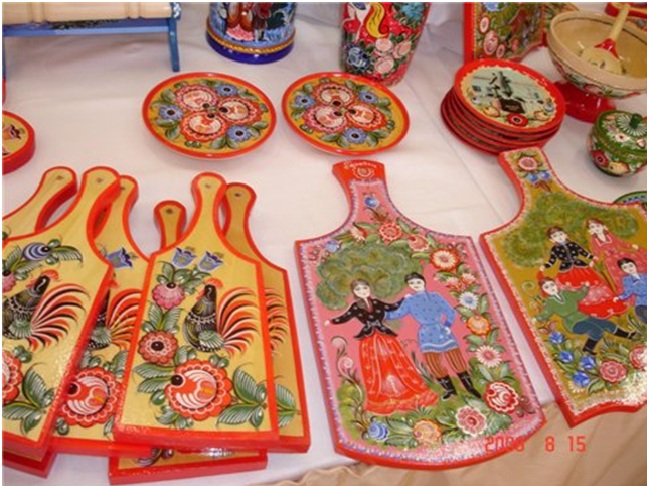 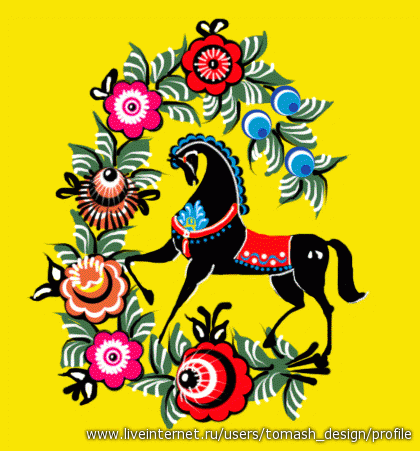 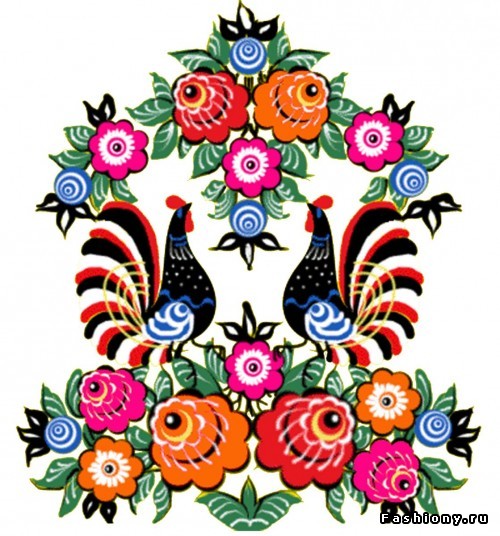 Как волшебница Жар-птица
Не выходит из ума
Чародейка мастерица 
Золотая …
Хохлома
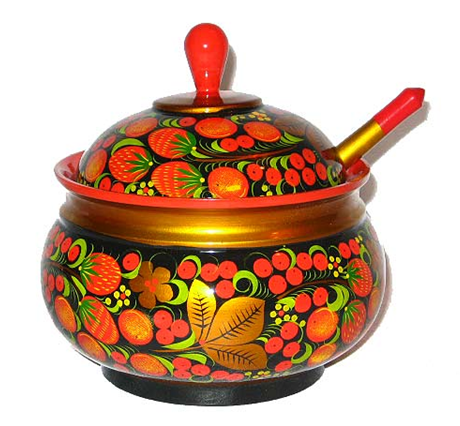 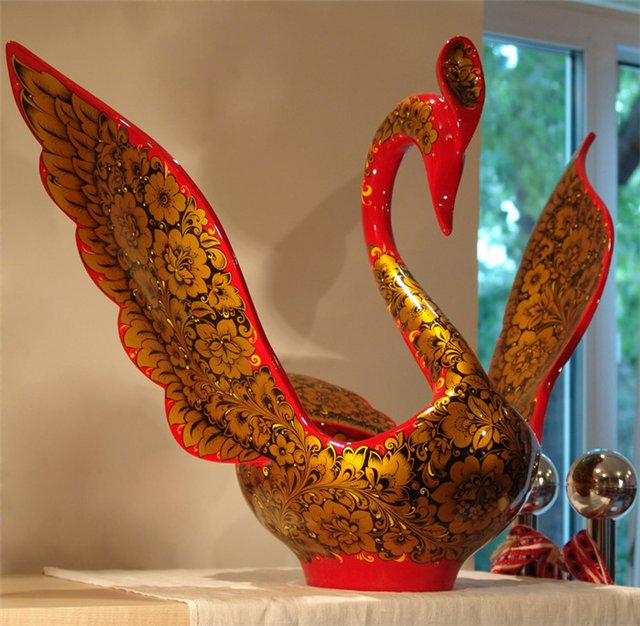 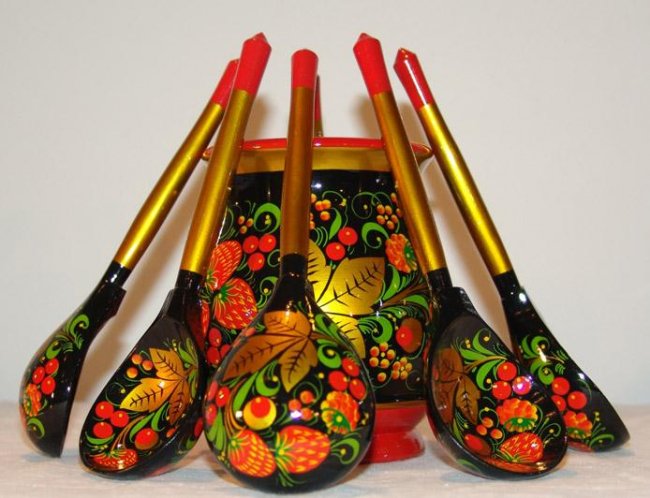 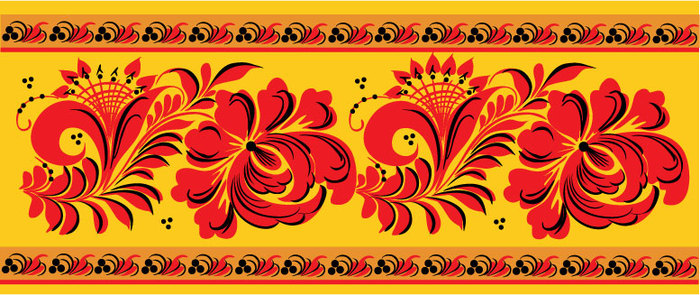 Рядом разные подружки
Но похожи друг на дружку
Все они сидят друг в дружке,
А всего одна игрушка…
Матрешка
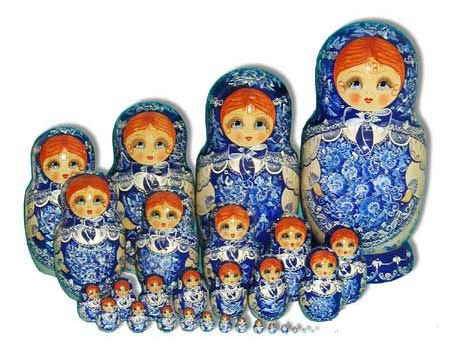 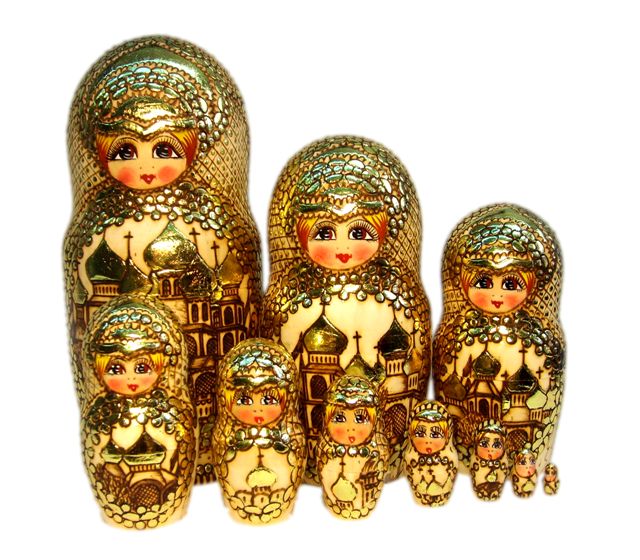 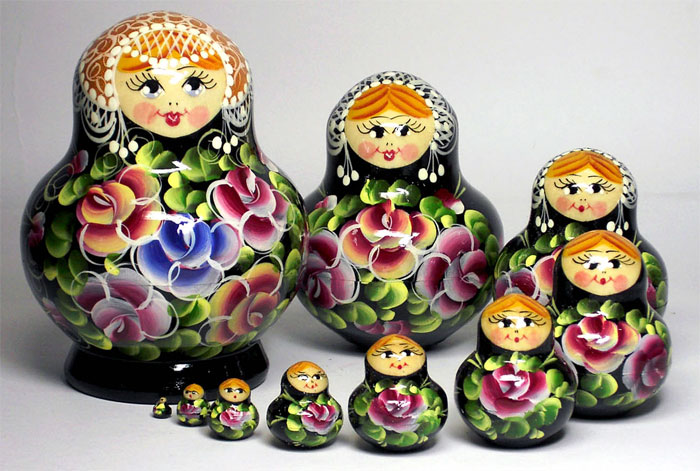 Сказочные полканы скачут в
неведомые страны. Название игрушки?
Каргопольская
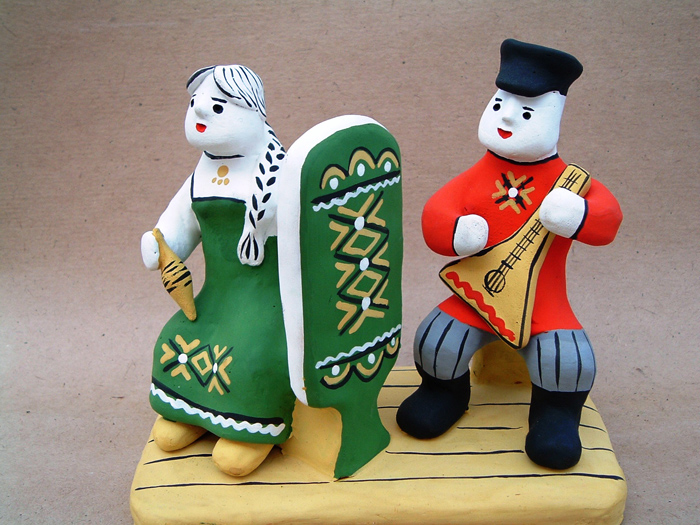 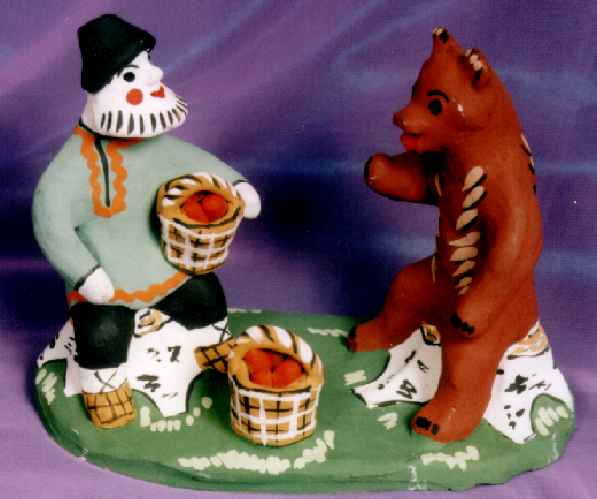 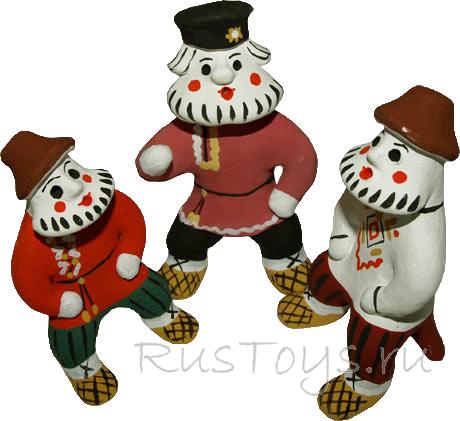 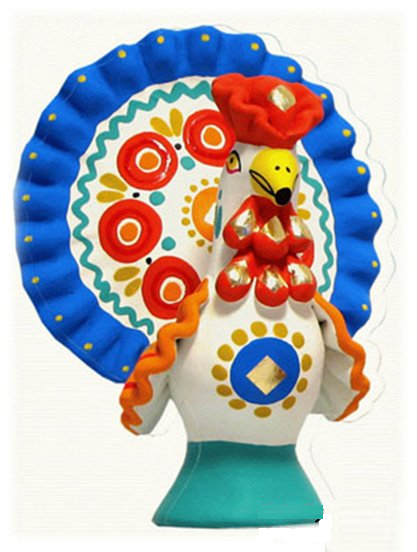 Самая нарядная, пестрая,
веселая игрушка.
Дымковская
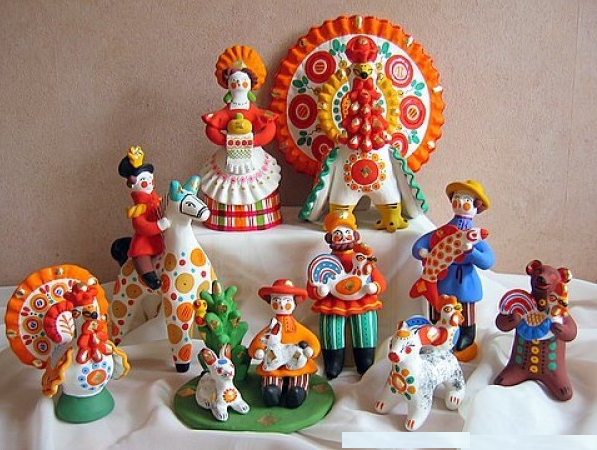 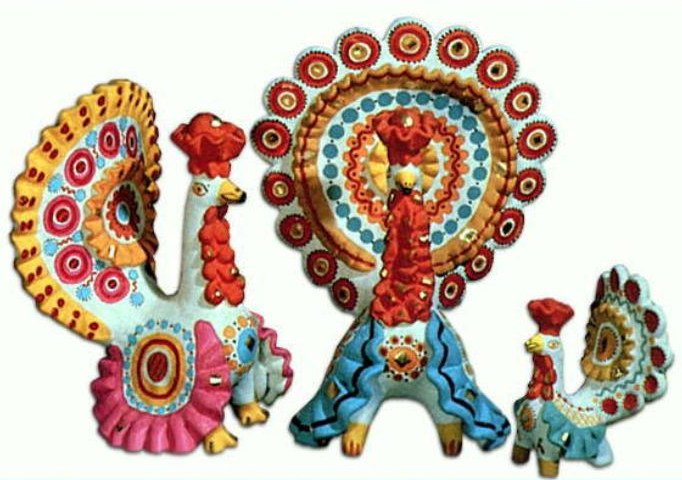 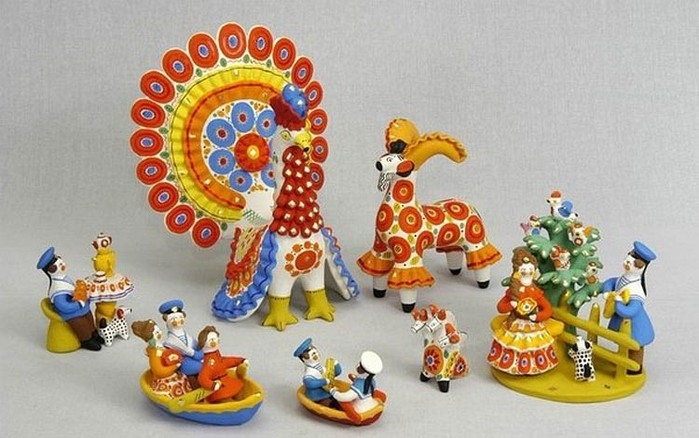 Желтый, красный и зеленый 
основные цвета этой игрушки.
Филимоновская
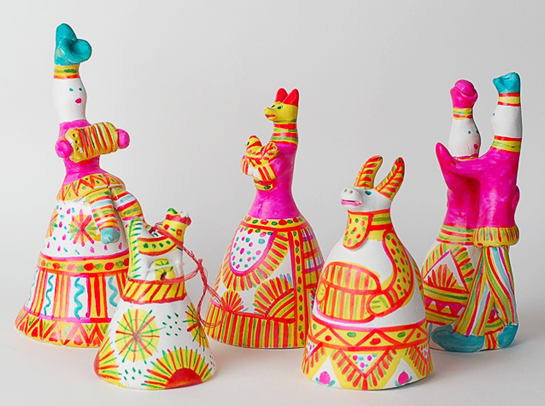 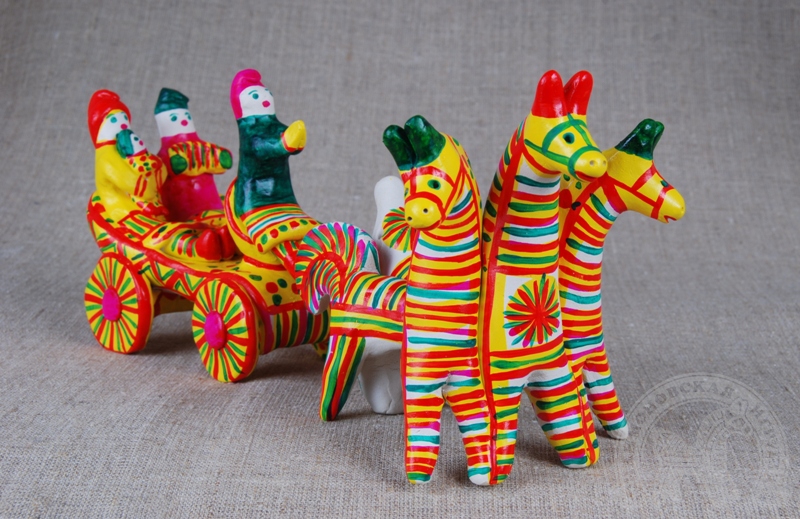 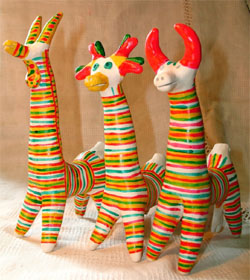 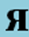 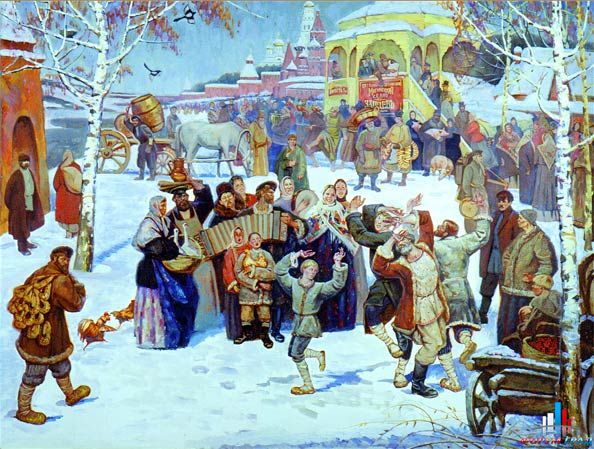 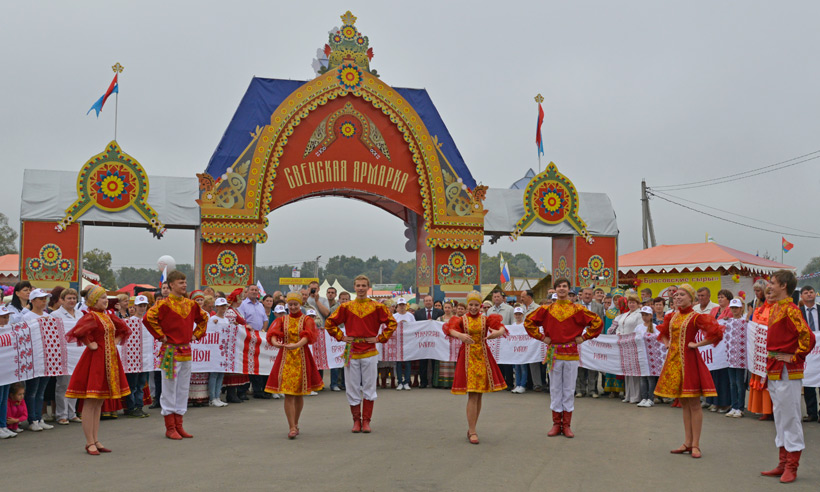 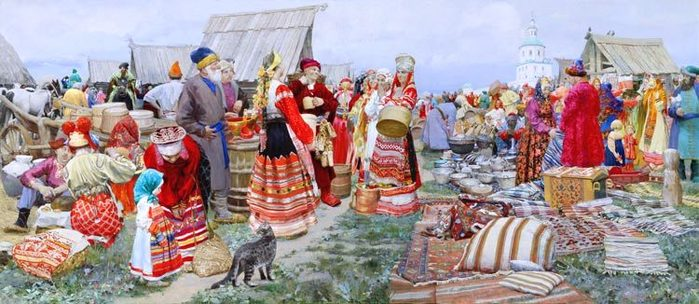 Спасибо за внимание!